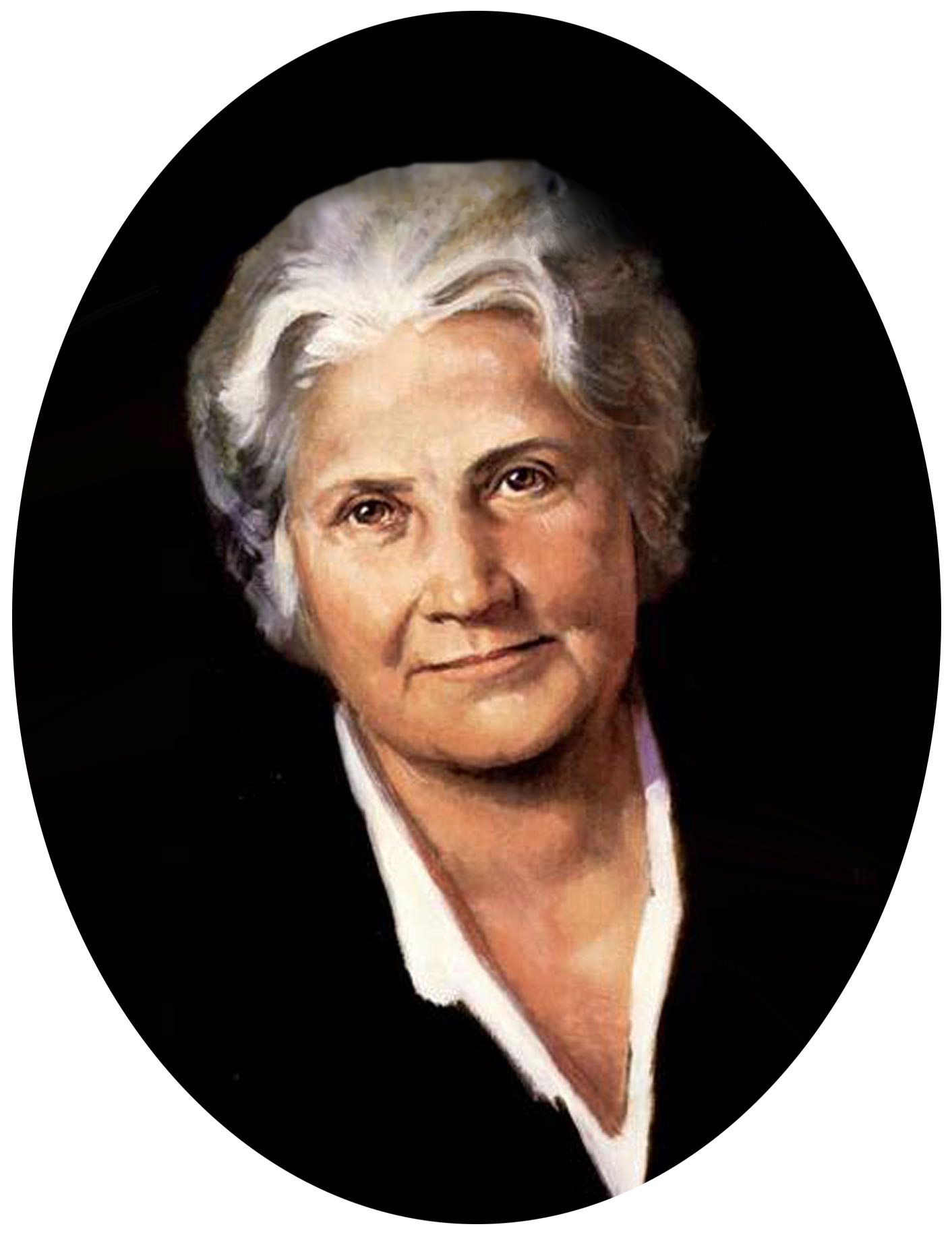 "Человек не может быть свободным, если он не самостоятелен"
М. Монтессори
Воспитание самостоятельности. Рекомендации
Подготовила: Каюкова Кристина 320Н-1
Цель собрания:
Узнать как воспитывать самостоятельность
Ознакомиться с рекомендациями
Повестка собрания:
1. Понятие "самостоятельность"
2. Рекомендации
3. Практические задания
4. Рекомендуемая литература
5. Памятки
Самостоятельность -
свойство личности, предполагающее независимость, способность самому, без подсказки принимать и проводить в жизнь важные решения, а также, ответственность, готовность отвечать за последствия своих поступков.
Мухин Виктор Сергеевич
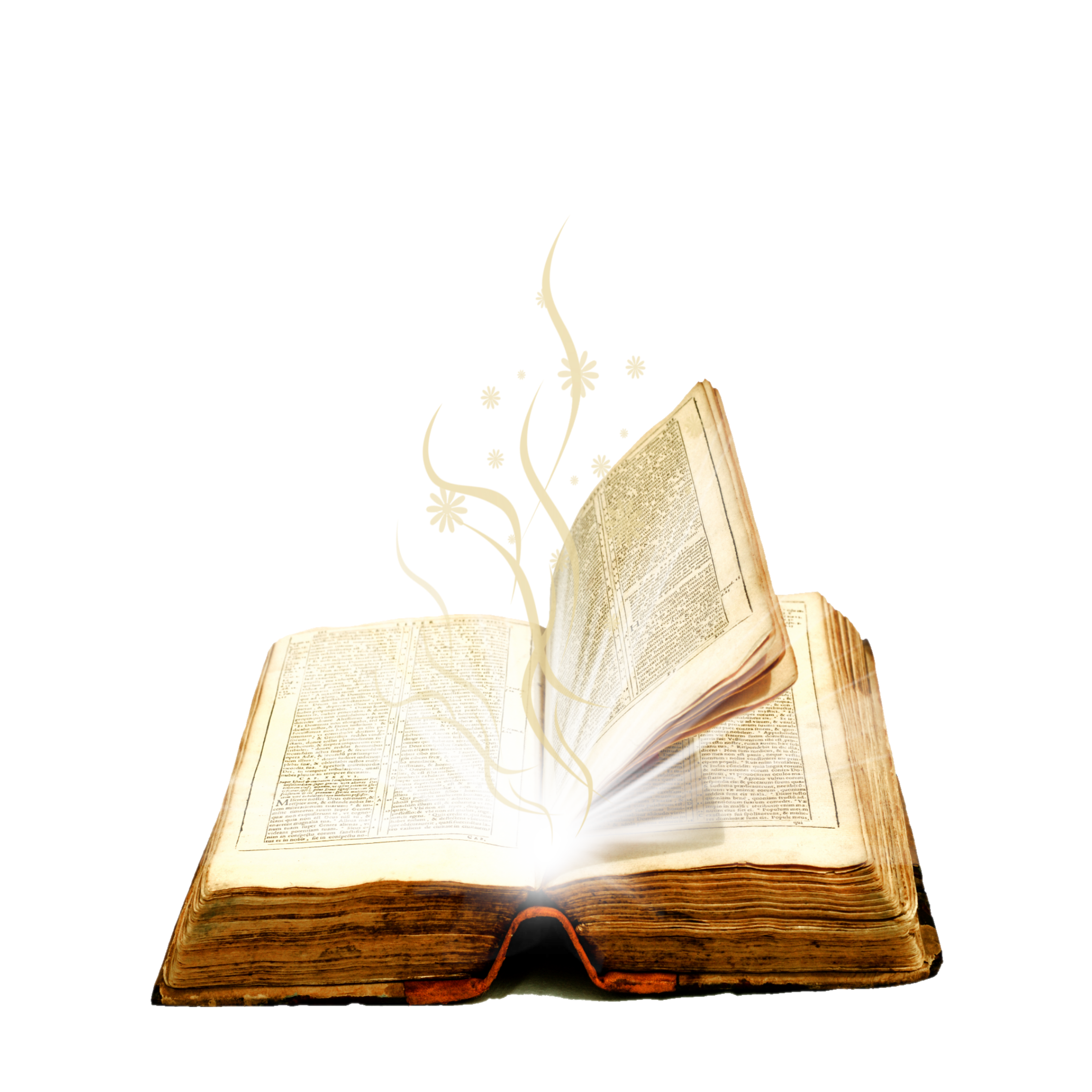 Упражнение "Синквейн"
1 строка - одно сущ-ое, выражающее главную тему синквейна
2 строка - два прил-ых, раскрывающих главную мысль
3 строка - три глагола, описывающие действия в рамках темы
4 строка - фраза, несущая определенный смысл
5 строка - заключение в форме существительного (ассоциация с первым словом)
Книга   
Мудрая, полезная
Читаем, узнаем, размышляем
Книга - мой друг
Учитель
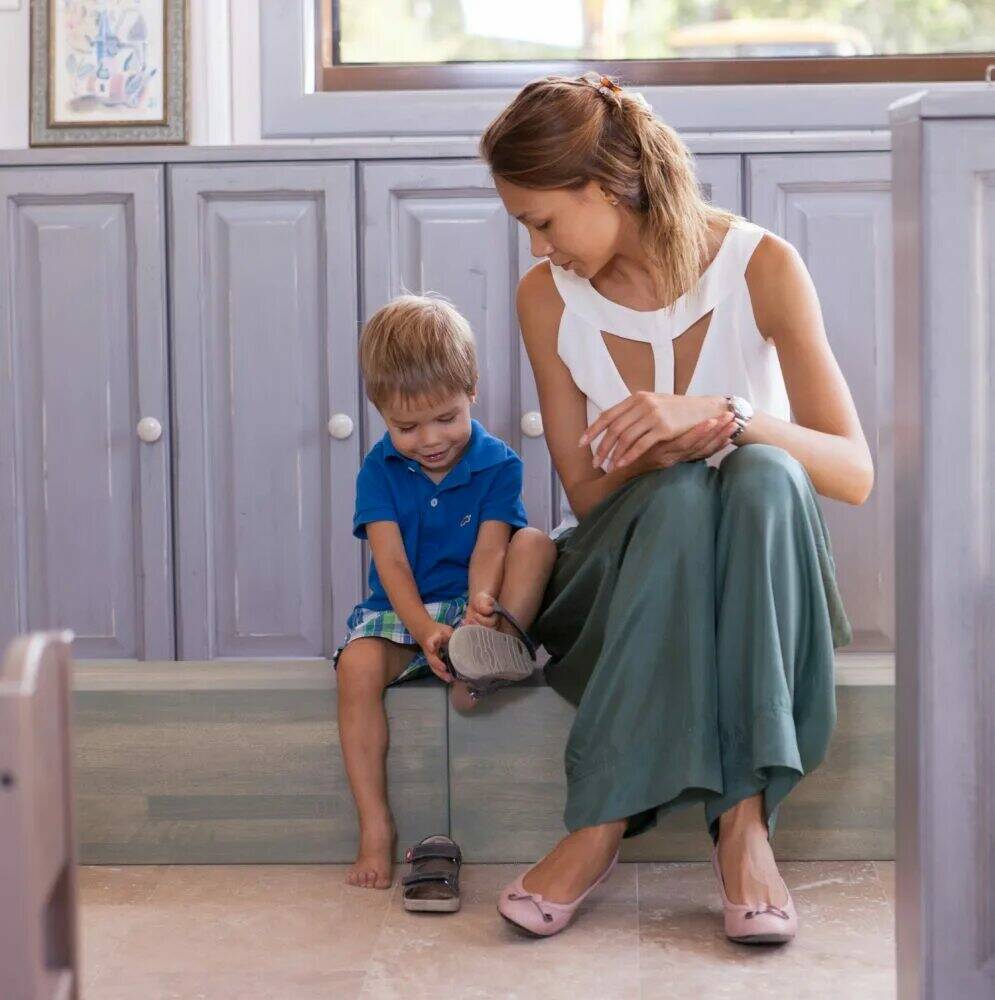 Требования к самостоятельности нужно выдвигать согласно его возрасту и его возможностям
У ребенка должно быть достаточно опыта в различных видах деятельности
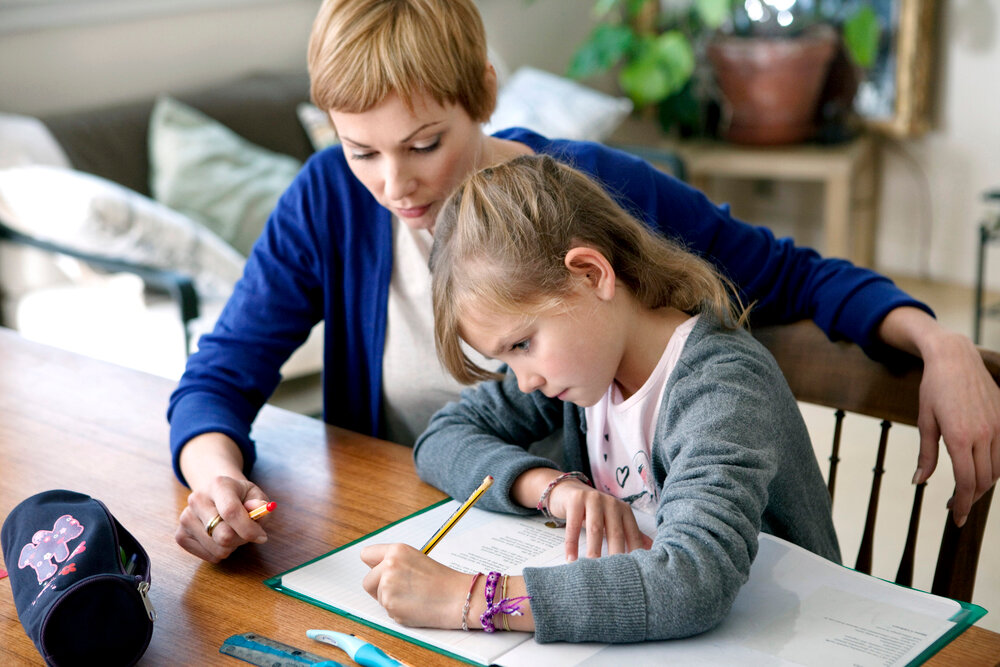 Не нужно решать проблемы за ребенка, но не оставляйте его без вашей поддержки
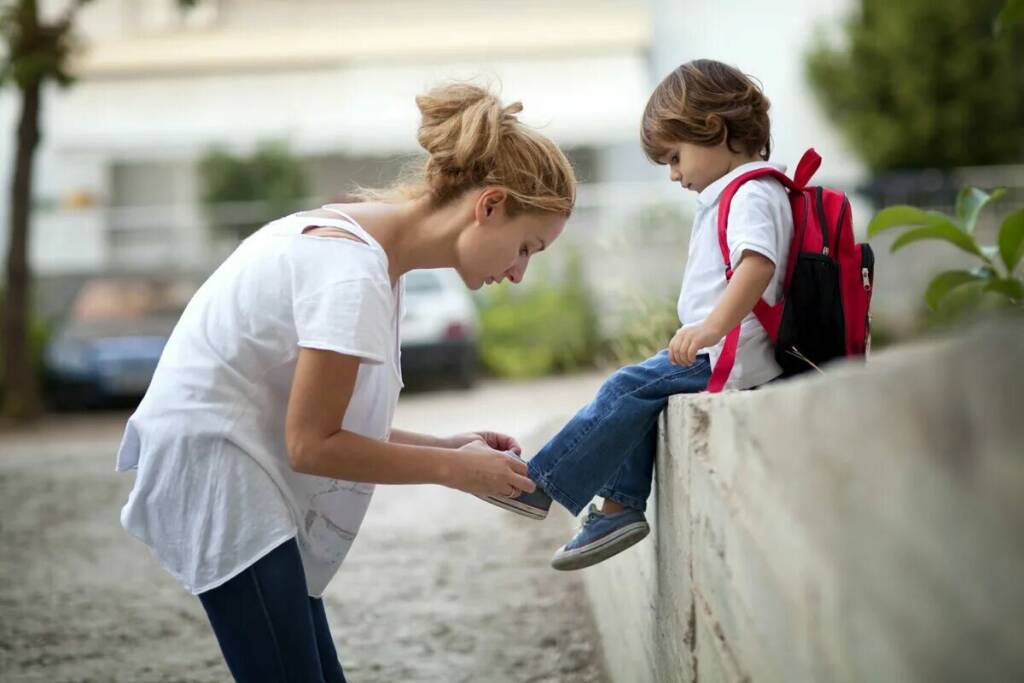 Не делайте за ребенка то, что он может сделать самостоятельно
Не забывайте хвалить ребенка
Если ты поупражняешься, то все получится
Вспомни, вчера ты еще этого не умел, а сегодня у тебя все получилось
Ты справишься, ты умеешь, ты можешь сделать это самостоятельно, у тебя обязательно это получится
Ты очень способный
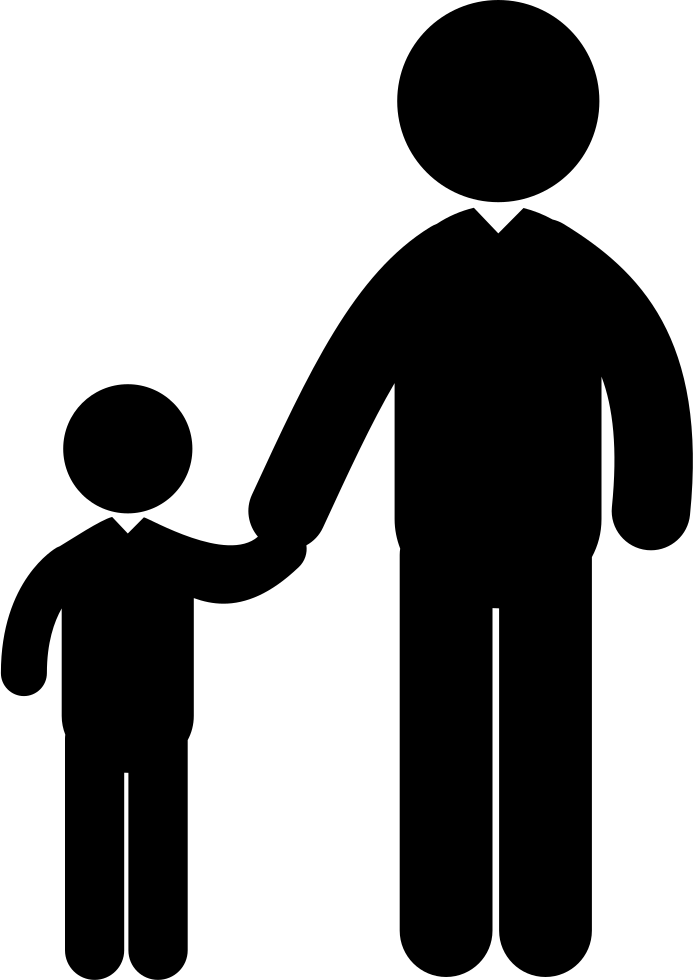 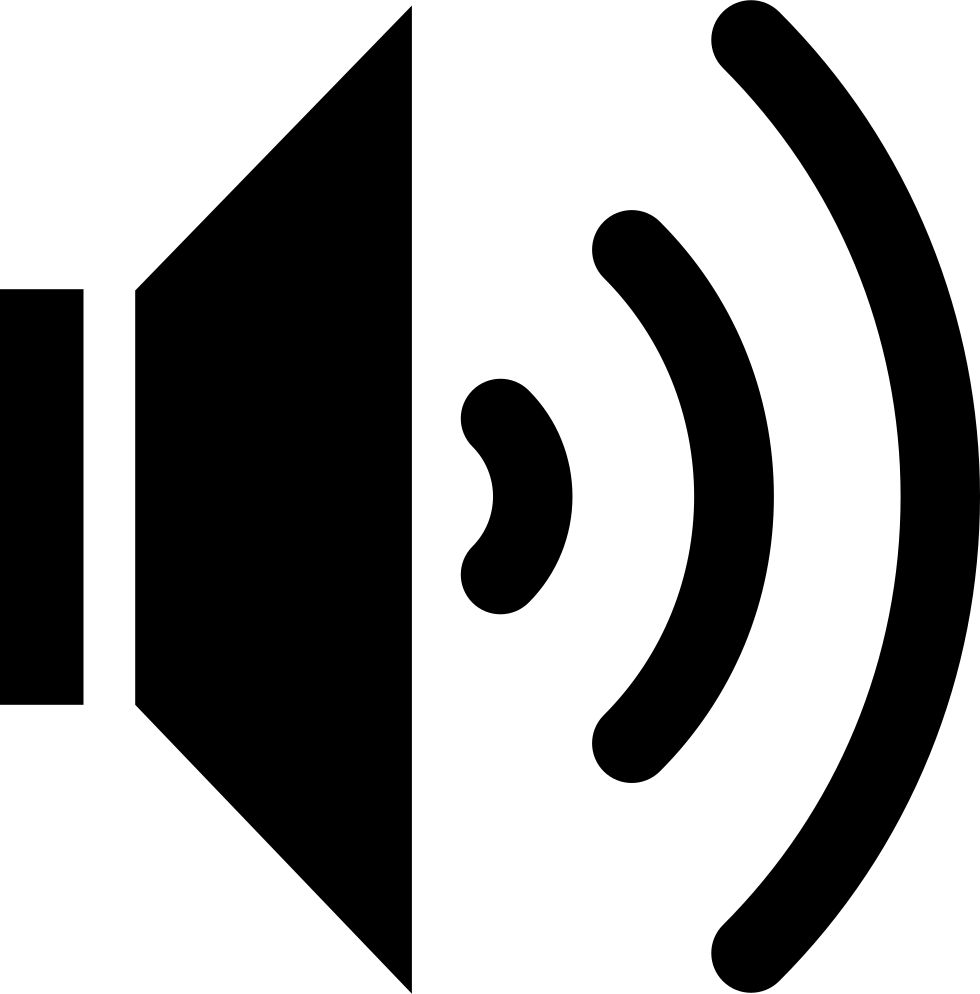 Формулируйте свои требования максимально конкретно и понятно
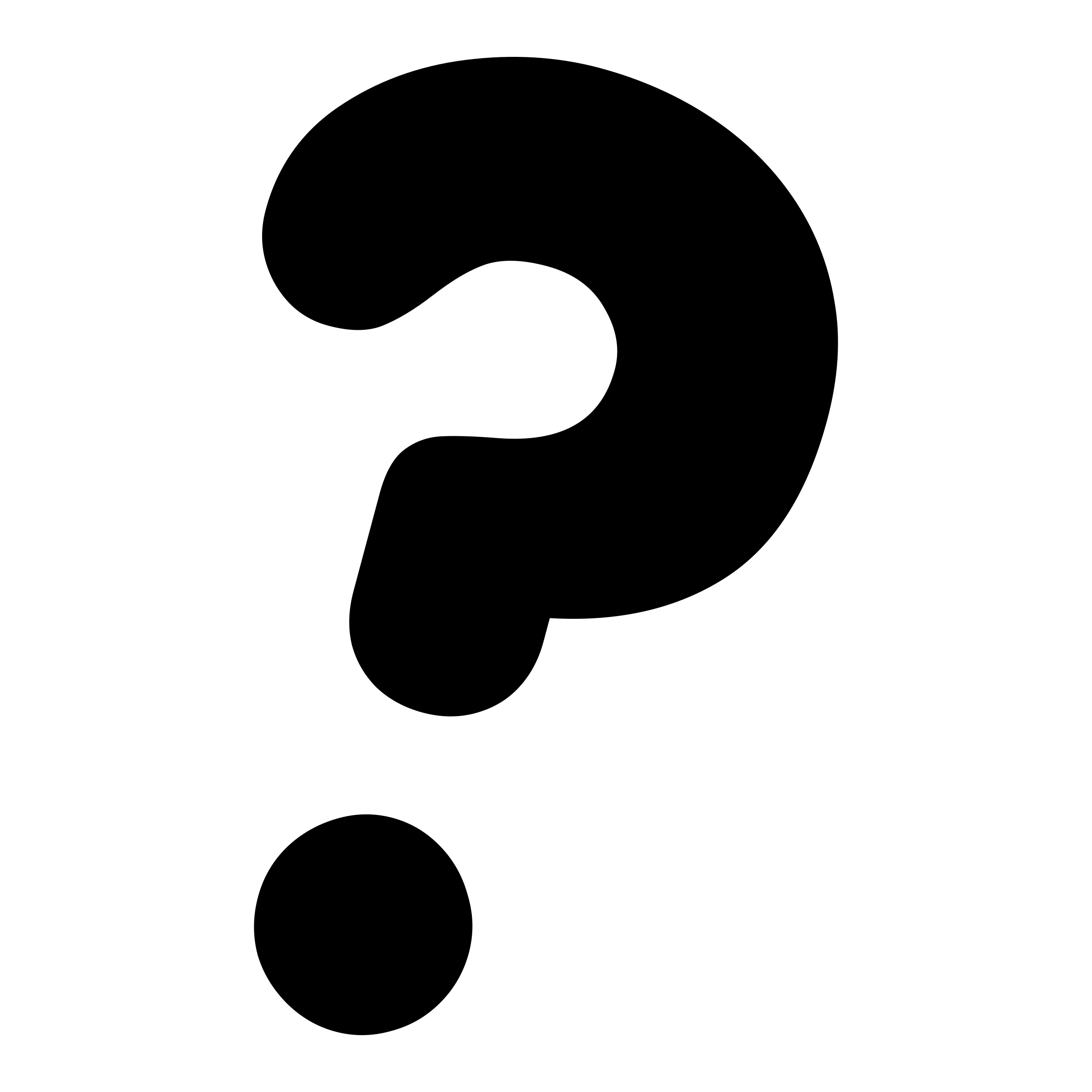 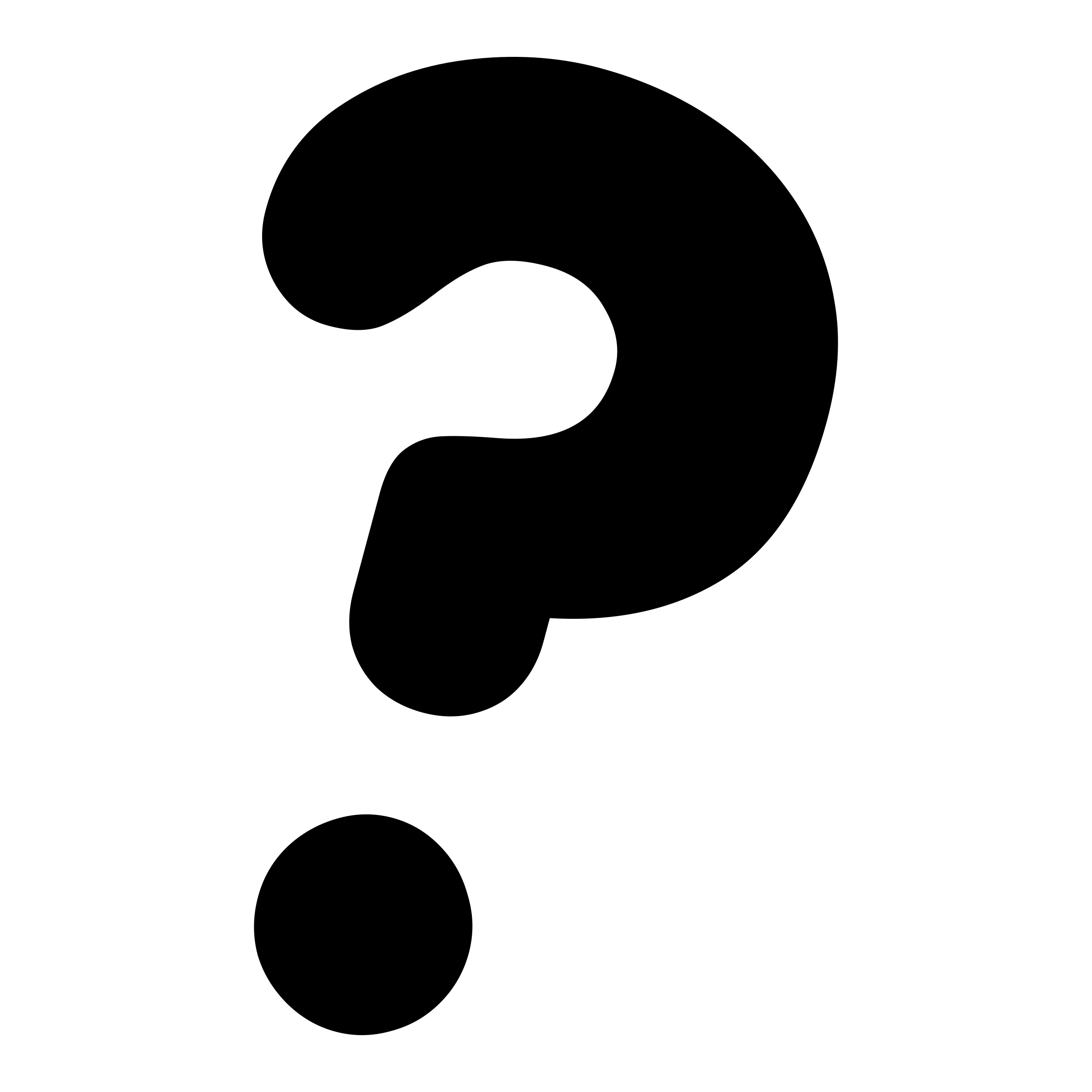 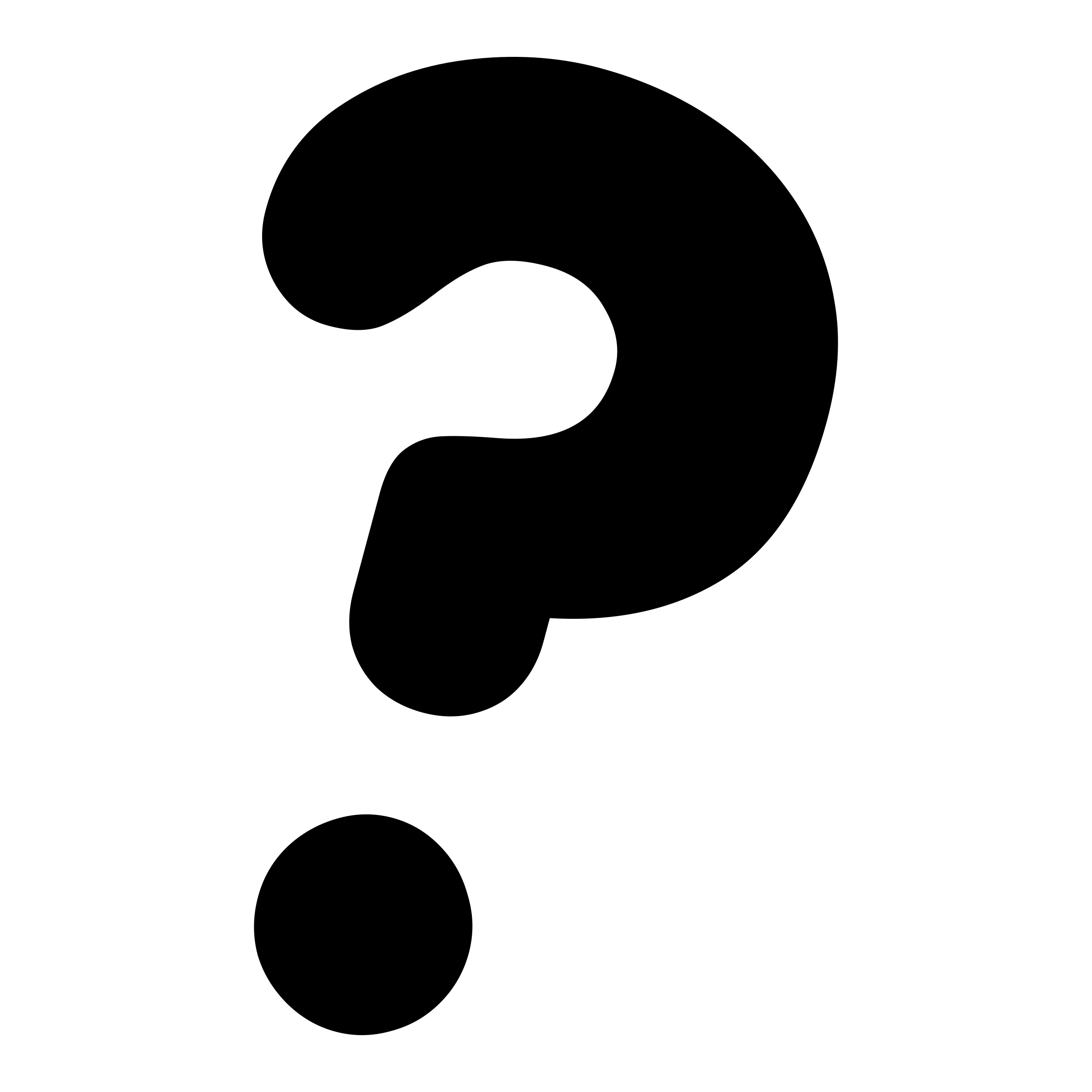 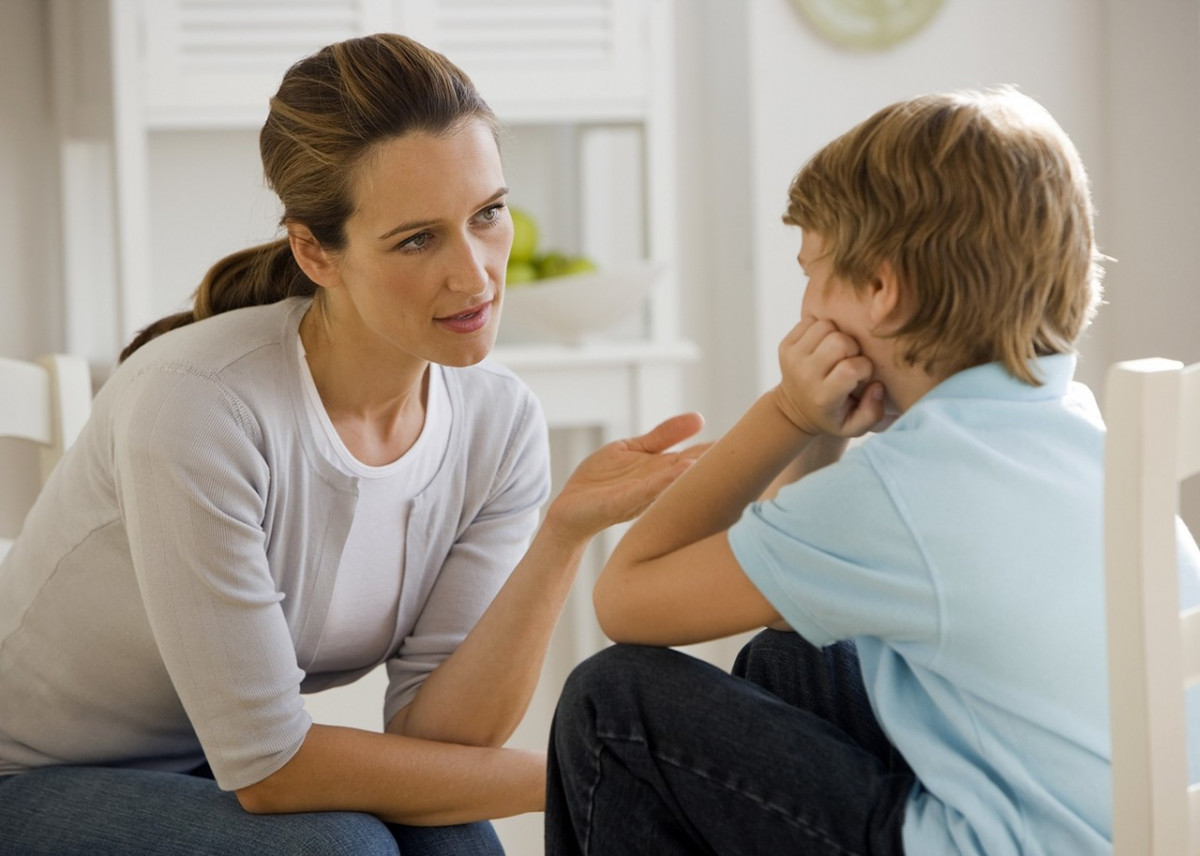 Объясняйте смысл, пользу и необходимость выполнения ваших требований
Рекомендуемая литература
1. "Мам, я сам! Как помочь ребенку вырасти самостоятельным - Эми Маккриди
2. Гуськова Т.В., Что такое самостоятельный ребёнок. //Д.в.-1988.-№11.-с.60-64
3. Как воспитать самостоятельного ребенка - Анн Бакюс
4. "Современные дети должны быть самостоятельными" - Г.Н. Сартан
5. Юсупова, Г. Воспитание самостоятельности у детей [Текст] / Г. Юсупова. - М.: Речь, 2002. -79 с
Повестка собрания:
1. Понятие "самостоятельность"
2. Рекомендации
3. Практические задания
4. Рекомендуемая литература
5. Памятки
Продолжите фразу
сегодня я узнал(а) ...
 мне понравилось ...
было интересно ...
меня удивило ...
я попробую ...